Они награждены.
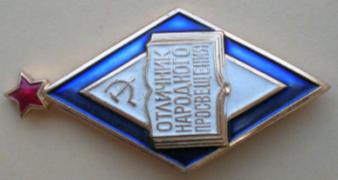 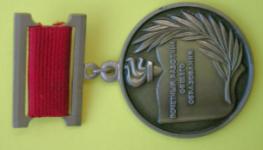 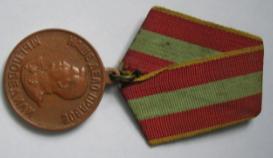 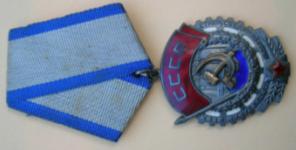 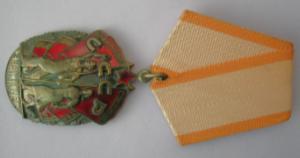 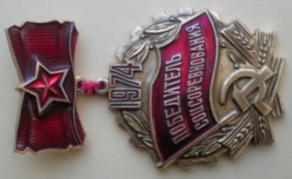 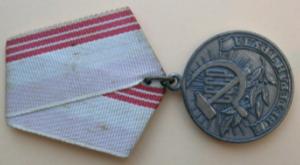 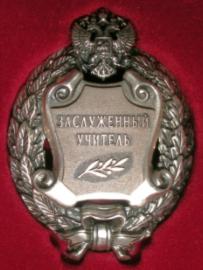 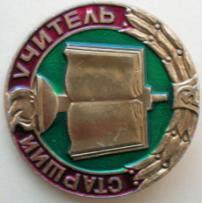 Тарских Лидия Иосифовна
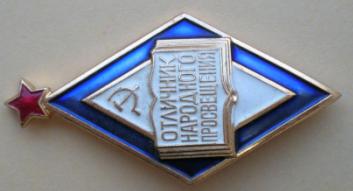 Учитель биологии.
Награждена Почетной Грамотой Министерства просвещения РСФСР, нагрудным знаком «Отличник народного просвещения», орденом Трудового Красного Знамени.
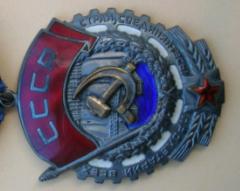 Югова Александра Ефимовна
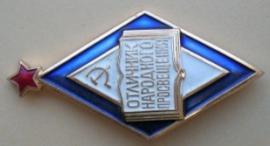 Учитель географии.
Награждена Почетной Грамотой Министерства просвещения РСФСР, нагрудными знаками «Отличник народного просвещения», «Заслуженный учитель РСФСР», орденом «Знак Почета».
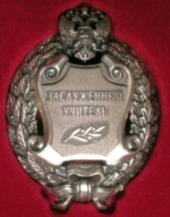 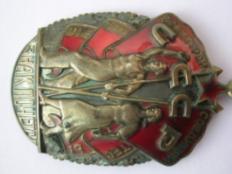 Уварова Татьяна Владимировна
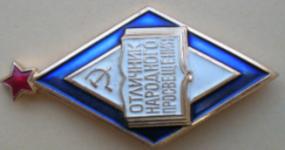 Учитель начальных классов.
Награждена Почетной Грамотой Министерства просвещения РСФСР, нагрудными знаками «Отличник народного просвещения», «Почетный работник общего образования», «Заслуженный учитель РФ». Победитель конкурса ПНПО «Лучший учитель 2006 года».
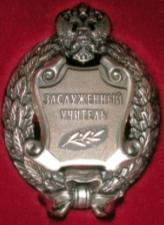 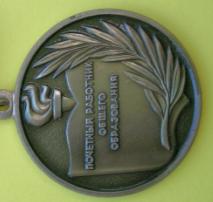 Бушуева Людмила Анатольевна
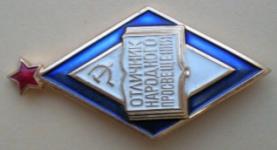 Учитель математики, руководитель  музея «История школы».
Награждена Почетной Грамотой Министерства просвещения РСФСР, нагрудными знаками «Отличник народного просвещения», «Заслуженный учитель РФ», медалью Алтайского края «За заслуги в труде», золотой медалью «Элита Российского образования. Победитель конкурса ПНПО «Лучший учитель 2008 года». Победитель конкурса имени Титова С.П., 2010 год.
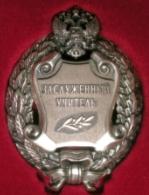 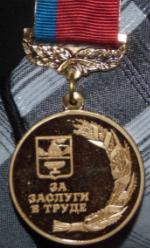 Морозова Ольга Васильевна
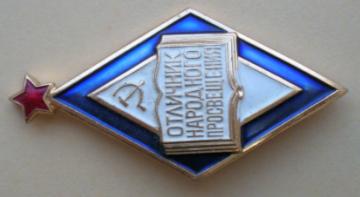 Учитель начальных классов.
Награждена нагрудным знаком «Отличник народного просвещения».
Вдовина Александра Григорьевна
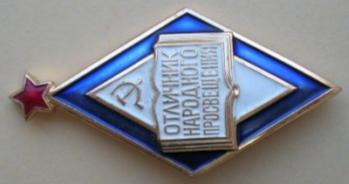 Учитель русского языка и литературы.
Награждена нагрудным знаком «Отличник народного просвещения».
Горбатенко Анастасия Тарасовна
Учитель русского языка и литературы.
Награждена нагрудным знаком «Отличник народного просвещения».
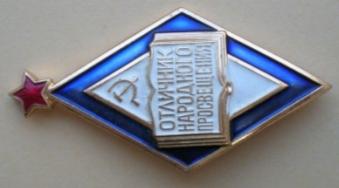 Трубникова Ольга Григорьевна
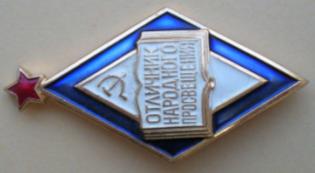 Учитель начальных классов.
Награждена нагрудным знаком «Отличник народного просвещения».
Усольцева Анна Михайловна
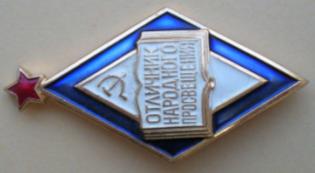 Учитель истории
Награждена нагрудным знаком «Отличник народного просвещения».
Фоминых Татьяна Денисовна
Учитель истории.
Награждена нагрудным знаком «Отличник народного просвещения».
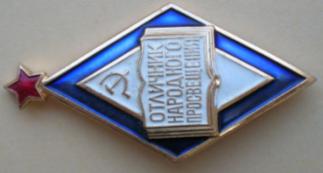 Лямкина Лидия Семеновна
Учитель истории.
Награждена нагрудным знаком «Отличник народного просвещения».
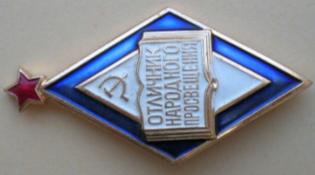 Белякевич Ираида Васильевна
Учитель математики.
Награждена нагрудным знаком «Отличник народного просвещения».
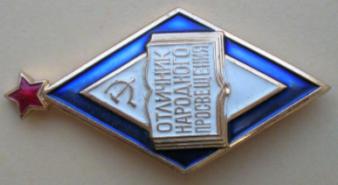 Шилина Валентина Григорьевна
Учитель начальных классов.
Награждена нагрудным знаком «Отличник народного просвещения».
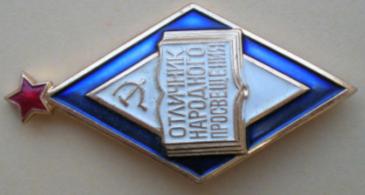 Морозова Антонина Николаевна
Учитель русского языка и литературы.
Награждена Почетной Грамотой Министерства просвещения РСФСР, нагрудным знаком «Отличник народного просвещения».
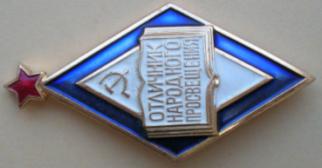 Климонтова Галина Ивановна
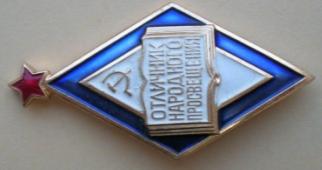 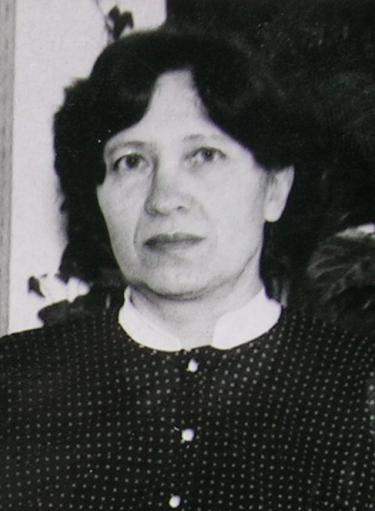 Учитель математики.
Награждена Почетной Грамотой Министерства просвещения РСФСР, нагрудным знаком «Отличник народного просвещения».
Иконникова Валентина Васильевна
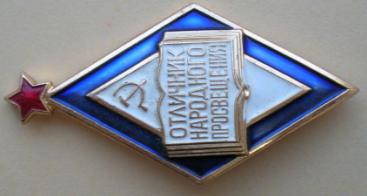 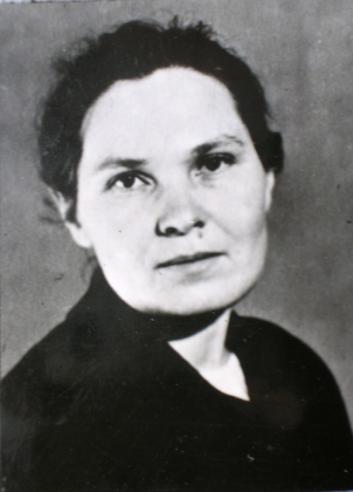 Учитель химии.
Награждена Почетной Грамотой Министерства просвещения РСФСР, нагрудным знаком «Отличник народного просвещения».
Захарова Тамара Григорьевна
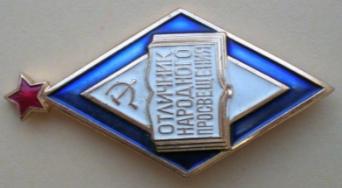 Учитель начальных классов.
Награждена Почетной Грамотой Министерства просвещения РСФСР, нагрудным знаком «Отличник народного просвещения».
Благинина Валентина Кирилловна
Учитель начальных классов.
Награждена нагрудным знаком «Почетный работник общего образования».
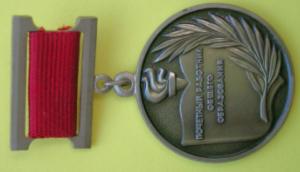 Загурских Зоя Николаевна
Учитель русского языка и литературы.
Награждена нагрудным знаком «Почетный работник общего образования».
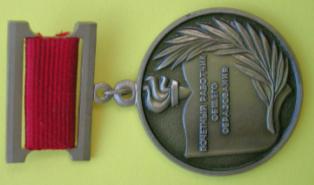 Колкнева Лидия Георгиевна
Учитель русского языка и литературы.
Награждена нагрудным знаком «Почетный работник общего образования».
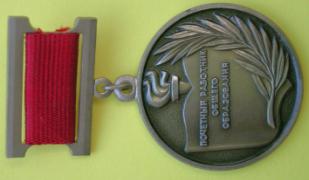 Миловоротова Галина Михайловна
Учитель русского языка и литературы.
Награждена нагрудным знаком «Почетный работник общего образования».
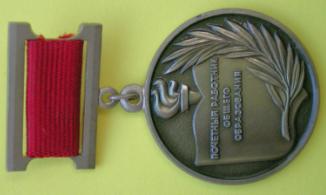 Черкашина Римма Юрьевна
Учитель начальных классов.
Награждена нагрудным знаком «Почетный работник общего образования».
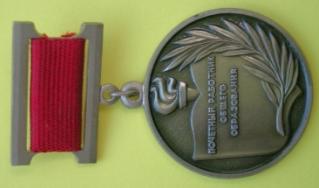 Сергиенко Анастасия Корнеевна
Учитель математики.
Награждена нагрудным знаком «Почетный работник общего образования».
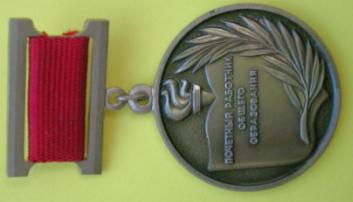 Ворогушина Людмила Дмитриевна
Учитель химии.
Награждена нагрудным знаком «Почетный работник общего образования».
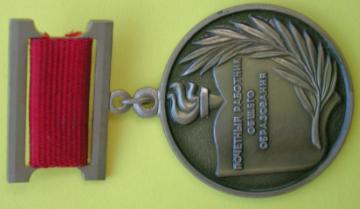 Колтунова Ирина Анатольевна
Учитель технологии.
 Награждена нагрудным знаком «Почетный работник общего образования».
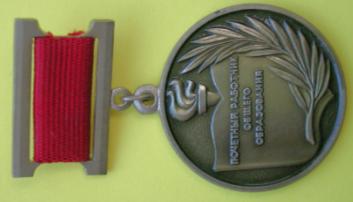 Зиновьева Наталья Дмитриевна
Учитель географии.
 Награждена нагрудным знаком «Почетный работник общего образования».
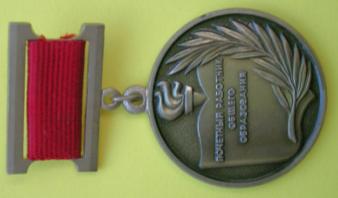 Решетникова Раиса Антоновна
Учитель немецкого языка
Награждена нагрудным знаком «Почетный работник общего образования РФ».
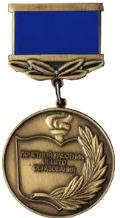 Дунаев Михаил Петрович
Учитель истории.
Награжден Почетной Грамотой Министерства просвещения РСФСР.
Тарских Дмитрий Иванович
Учитель химии.
Награжден Почетной Грамотой Министерства просвещения РСФСР.
Бушуева Елизавета Степановна
Учитель русского языка и литературы.
 Награждена Почетной Грамотой Министерства просвещения РСФСР.
Барсукова Наталья Павловна
Учитель начальных классов. 
Награждена Почетной Грамотой Министерства просвещения РСФСР.
Кладова Ирина Николаевна
Учитель начальных классов. 
Награждена Почетной Грамотой Министерства просвещения РФ.
Фоминых Татьяна Петровна
Учитель физики.
Награждена Почетной Грамотой Министерства просвещения РФ.
Березовских Светлана Геннадьевна
Учитель математики.
Награждена Почетной Грамотой Министерства просвещения РФ.
Раменская Татьяна Александровна
Учитель математики.
Награждена Почетной Грамотой Министерства просвещения РФ.
Митин Александр Николаевич
Учитель физкультуры.
Награжден Почетной Грамотой Министерства просвещения РФ.
Протасова Светлана Михайловна
Учитель биологии.
Награждена Почетной Грамотой Министерства просвещения РФ.
Лобанова Наталья Владимировна
Учитель английского языка, истории.
Награждена Почетной Грамотой Министерства просвещения РФ.
Лунин Сергей Владимирович
Учитель физической культуры.
Награжден Почетной Грамотой Министерства просвещения РФ.
Козлова Юлия Александровна
Учитель информатики и математики.
Награждена Почетной Грамотой Министерства просвещения РФ.
Куц Евгений Иванович
Учитель истории, обществознания, обж
Награжден Почетной Грамотой Министерства просвещения РФ.
Дунаева Зоя Даниловна
Учитель начальных классов.
Награждена медалью «За доблестный труд в Великой Отечественной войне 1941-1945 годов».
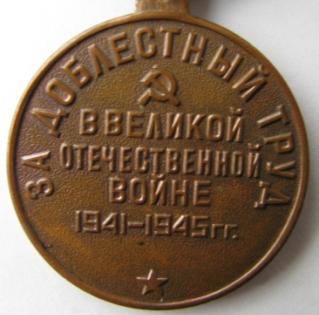 Размазина Мария Романовна
Учитель математики.
Награждена медалью «За доблестный труд в Великой Отечественной войне 1941 – 1945 годов».
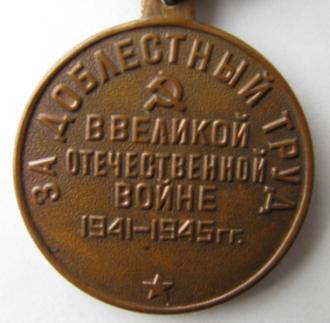 Шатохина Анна Георгиевна
Учитель начальных классов.
Награждена знаком «Победитель социалистического соревнования 1974 года».
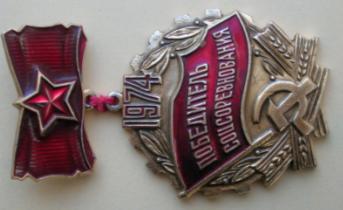 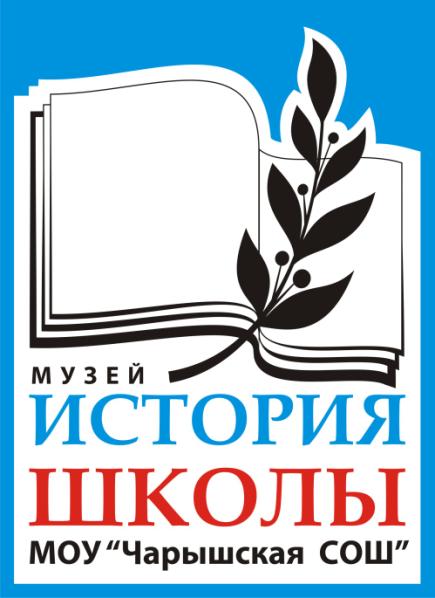 Над выпуском работали Бушуева Л.А., Бушуев А.М.
Чарышское, 2011 - 2017